中学校 保健体育（体育分野）
〔第３学年〕
器械運動
「鉄棒運動」
【体力編】
学習時間の目安：約30分
1
体力編

　　　  鉄棒運動に関連して高まる
　体力要素を理解し、それぞれ
　      の体力を高めるための運動に
　      取り組もう！
2
鉄棒運動に関連して高まる体力
筋力（腹筋）・回転の感覚
腹筋を使って体を鉄棒に乗せる感覚，回転に入る感覚をイメージしよう。
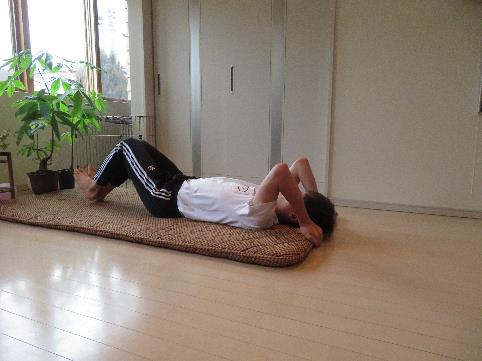 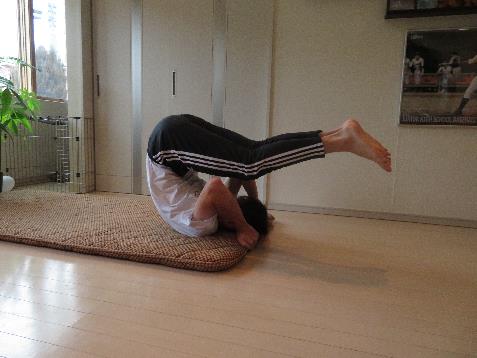 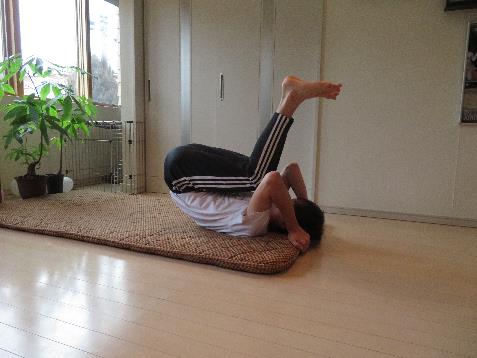 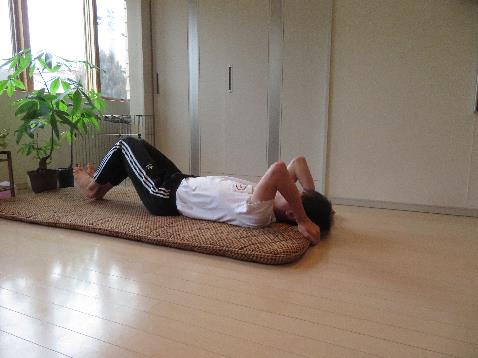 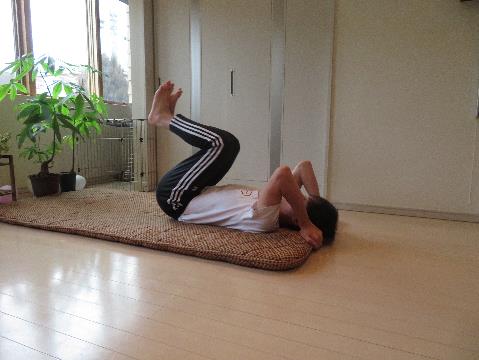 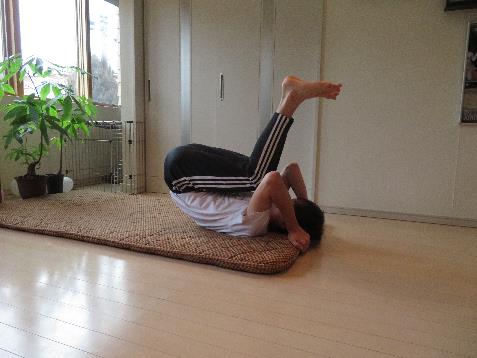 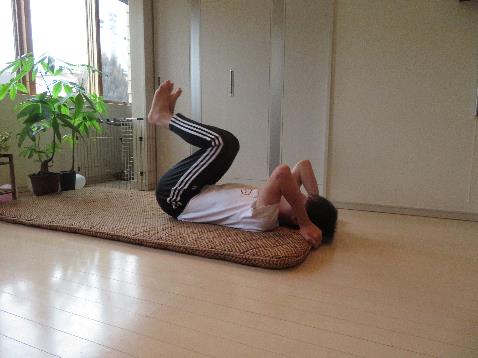 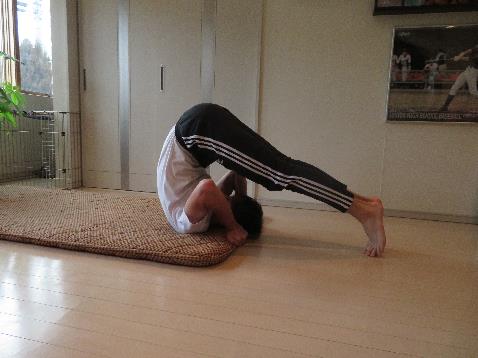 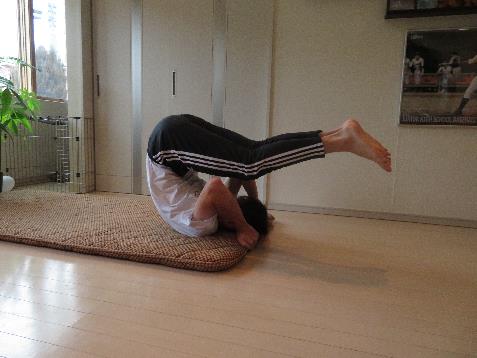 ①マット（ふとん等）に仰向けに寝て，端を両手でつかむ。
②肘が上を向くように曲げる。
③マット（ふとん等）を握ったまま両脚を引き上げる。
④つま先を頭上の床につける。
クリックすると
動きが見られます。
3
鉄棒運動に関連して高まる体力
筋力（支える力）
前方支持回転の基本動作であるツバメ（鉄棒上でひじを伸ばした状態で止まる）の練習になります。
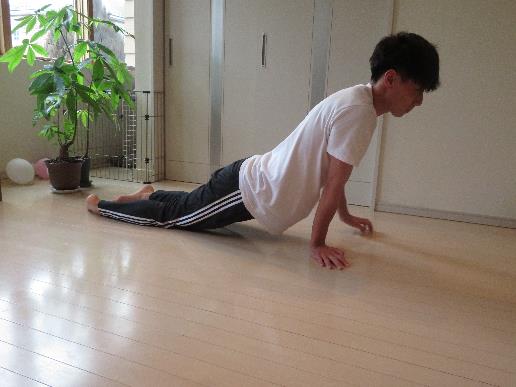 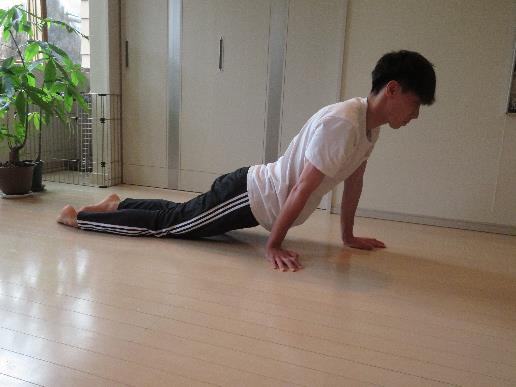 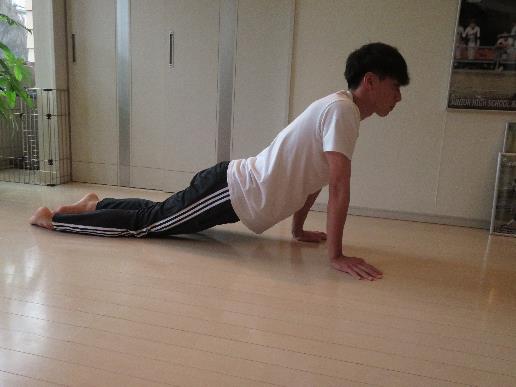 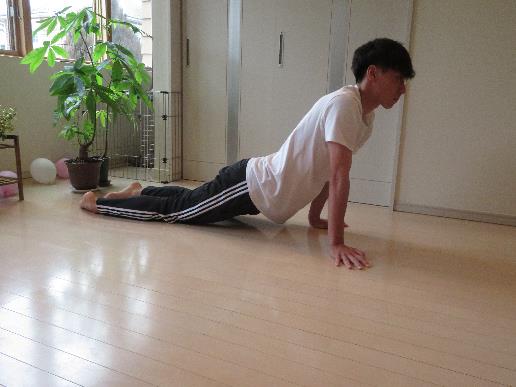 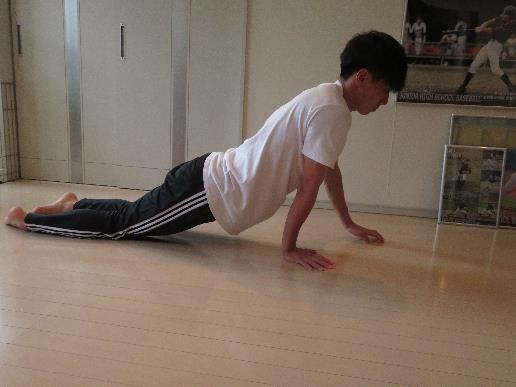 ①肘を伸ばして，しっかり体を支えます。
②腰から下の力を抜き，腕の力だけで進みます。
クリックすると
動きが見られます。
4
鉄棒運動に関連して高まる体力
筋力（鉄棒をひきつける力）①
ダンベルの代わりにペットボトルを使い，上腕二頭筋を鍛えよう。【ワンハンドロウ】
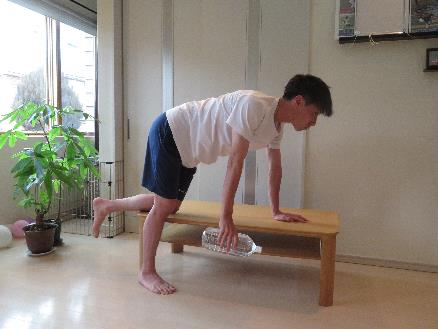 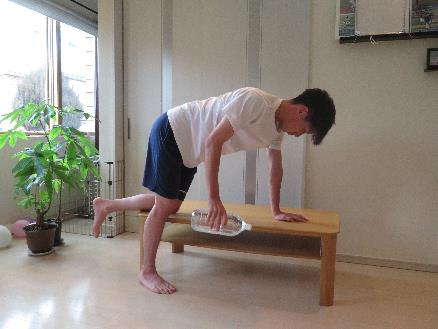 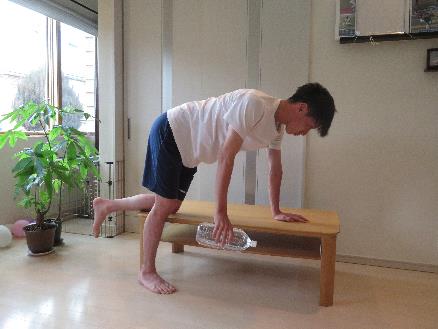 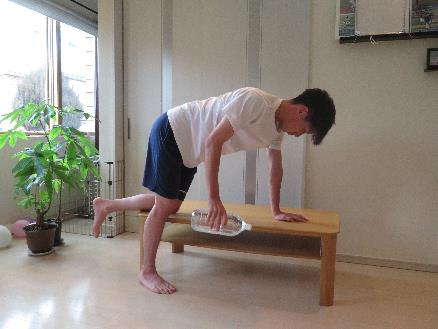 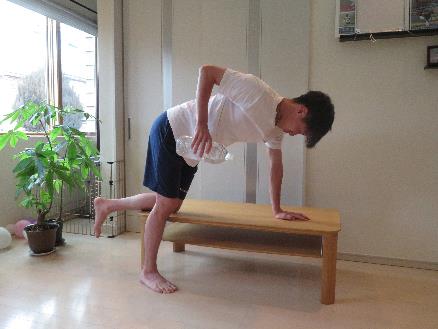 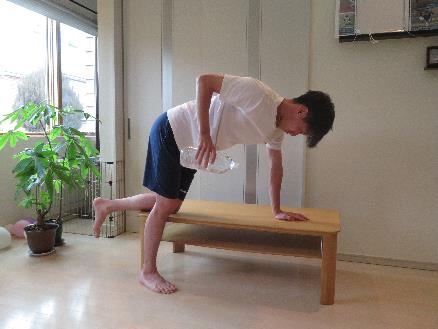 ①椅子や台を用意し，右手（左手），右膝（左膝）を台に着き，左足（右足）を床に着く。
②ペットボトルを持っている側の肘が体より上がるように上に引く。
③引いた肘は１秒キープした後，ゆっくり下ろす。
④１５回を目標に行う。
クリックすると
動きが見られます。
5
鉄棒運動に関連して高まる体力
筋力（鉄棒をひきつける力）②
ダンベルの代わりにペットボトルを使い，上腕二頭筋を鍛えよう。【アームカール】
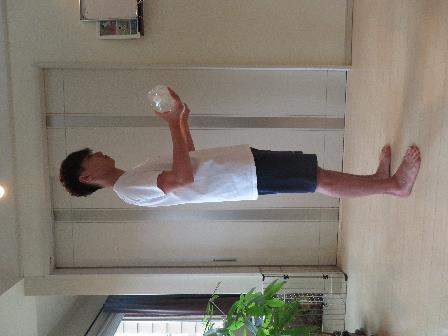 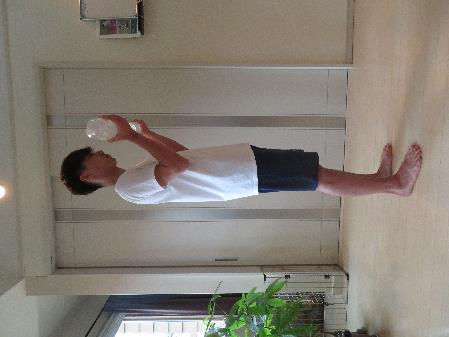 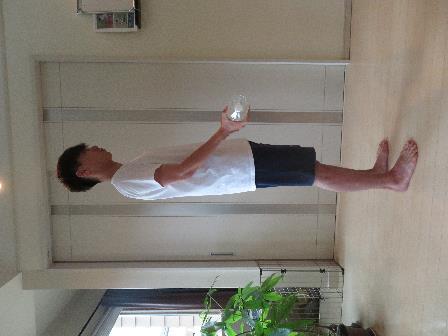 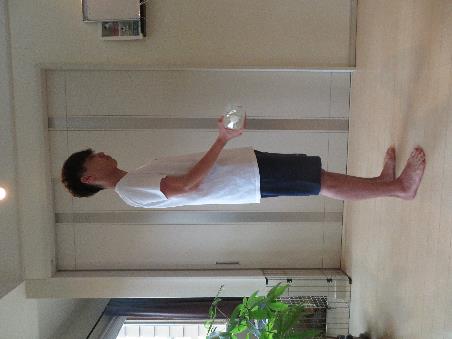 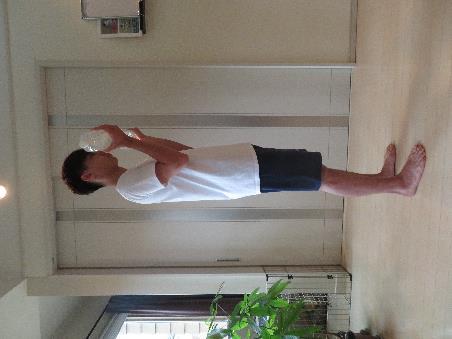 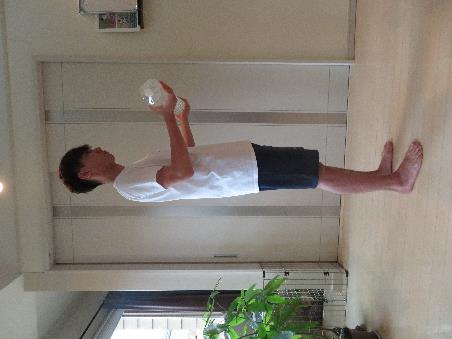 ①ペットボトルを両手に持つ。
②ゆっくりと肘を曲げる。
③ペットボトルを顔の高さで１秒キープする。
④３秒かけて元の位置に戻す。
⑤１５回を目標に行う。
クリックすると
動きが見られます。
6
鉄棒運動に関連して高まる体力
鉄棒に生かせる運動を

自分で工夫してみよう。

　　例：肩の可動域を高める運動，
　　　　　体を支持する力を高める運動，
　　　　　手首を返す力を高める運動 等
7
実施したことを学習カードに記入しよう
8